Häme University of Applied Sciences - HAMK
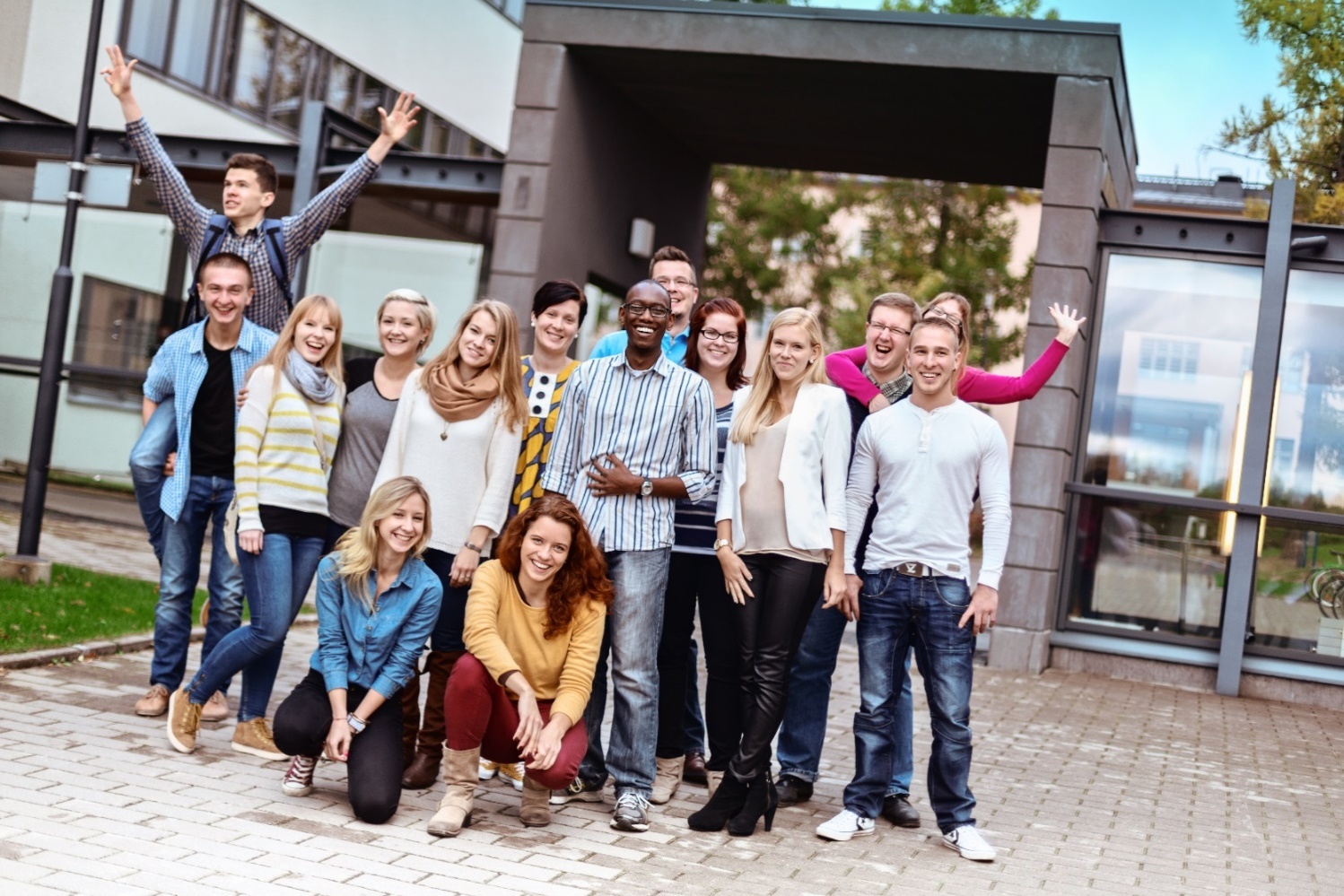 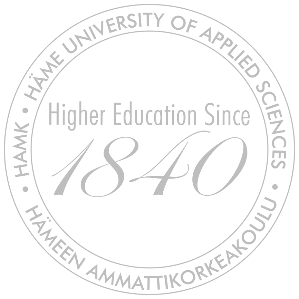 https://kaltura.hamk.fi/media/HAMK+-+Higher+education+with+a+professional+profile/0_8w0n4o7r
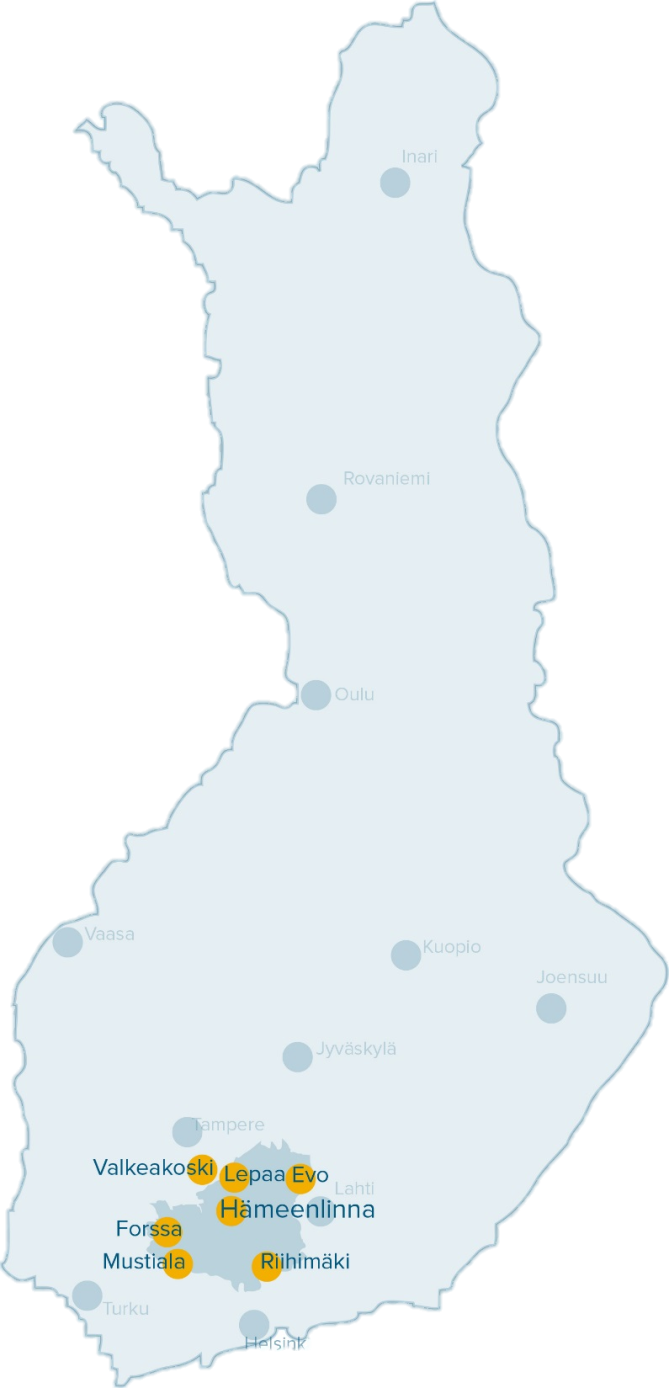 HAMK in Finland and in Europe
Situated centrally in the greater Helsinki metropolitan area of southern Finland at 7 campuses
HAMK – key figures
600
 Staff 
members
600
 Foreign degree students
7000 
Students
7 
Campuses
1
Master’s degree programme in English
4 
Bachelor’s degree programmes in English
20 
Bachelor’s degree programmes in Finnish
7 
Master’s degree programmes in Finnish
100 
partner universities abroad
1
Professional Teacher Education
4  
Research Units
5  
Schools
HAMK campuses
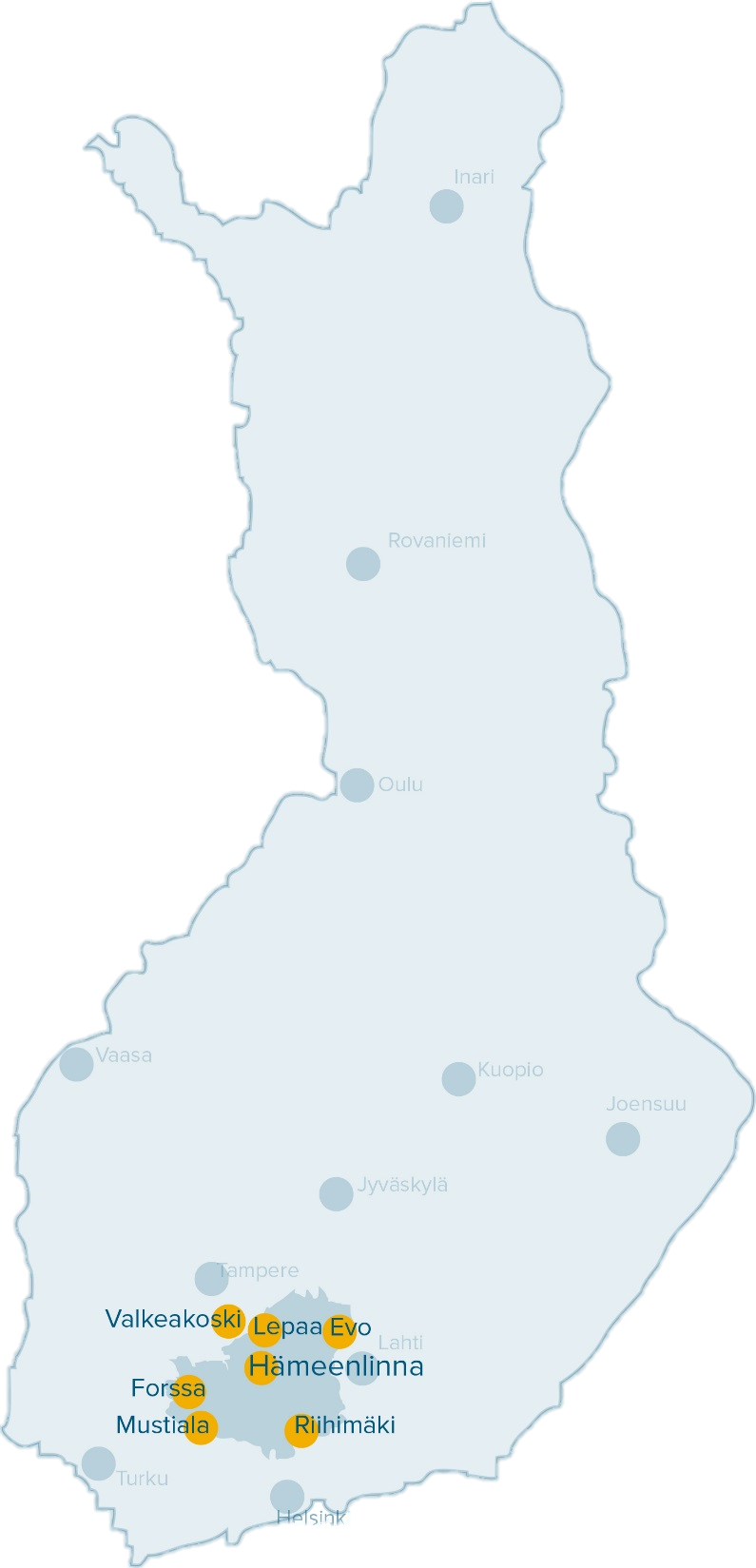 HAMK’s campuses are all situated within a 100 km radius in southern Finland.

Close by are the  biggest cities in Finland - Helsinki, Tampere and Turku.
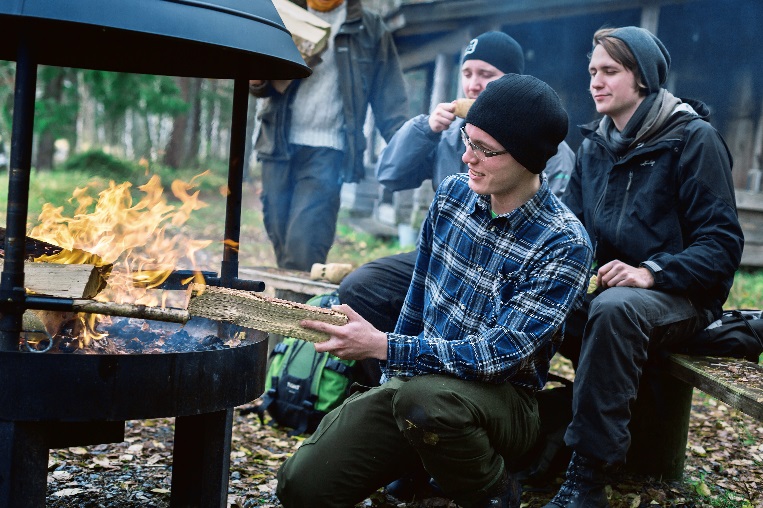 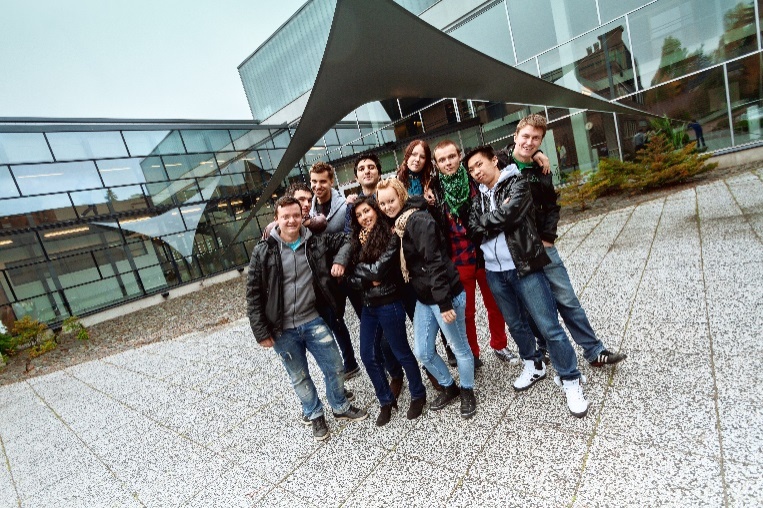 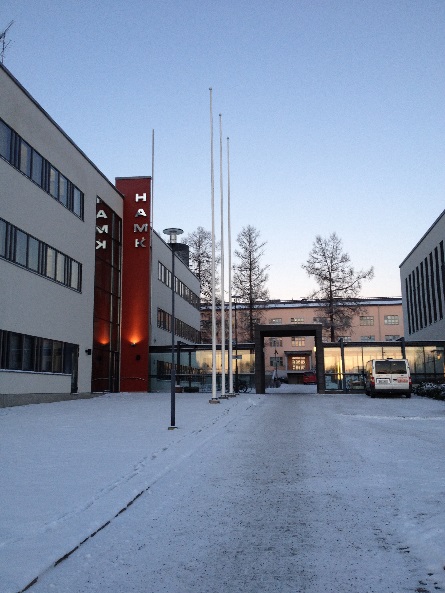 Hämeenlinna
Hämeenlinna University Centre at Visamäki is largest of its kind in Finland. 
HAMK collaborates with educational institutions in the area: Tavastia Education Consortium, Kiipula Vocational College and upper secondary schools.
Hämeenlinna University Centre
Bachelor’s degree programmes: 		students: 4238
Biotechnology and Food Engineering			staff: 404
Business Administration 
Business Information Technology 
Construction and Civil Engineering 	     + Master’s degree programmes
Construction Management		    	    + School of Professional Construction Engineering (in English)	       Teacher Education
Design	
Nursing
Public Health Nursing
Social Services
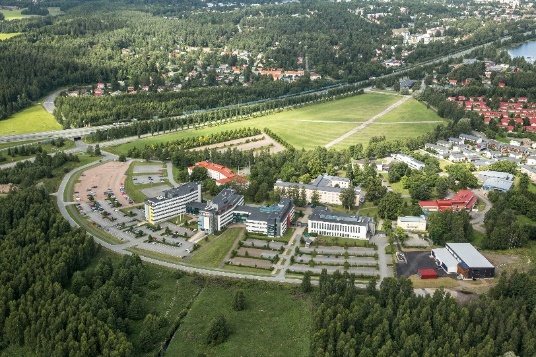 Schools
Bioeconomy
Entrepreneurship and Business
Technology
Wellbeing
Professional Teacher Education
Wellbeing
The School of Wellbeing meets the needs of the wellbeing field.

The school has the following degree programmes:​
Nursing
Public Health Nursing
Social Services
Social and Health Care Development, Leadership and Management (Master-level)

Dean: Hanna Maijala​
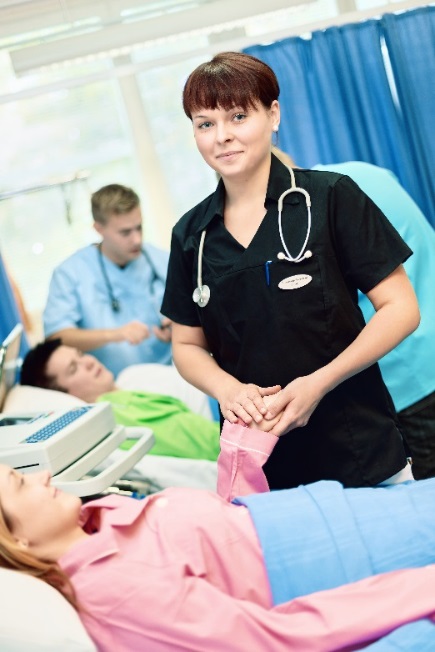 Fields of Studies and Bachelor’s Degree Programmes
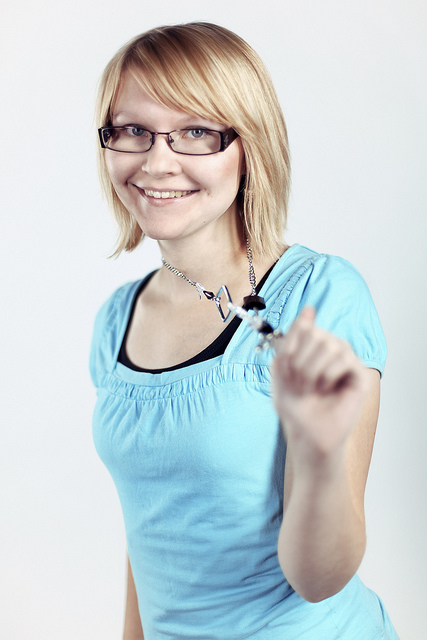 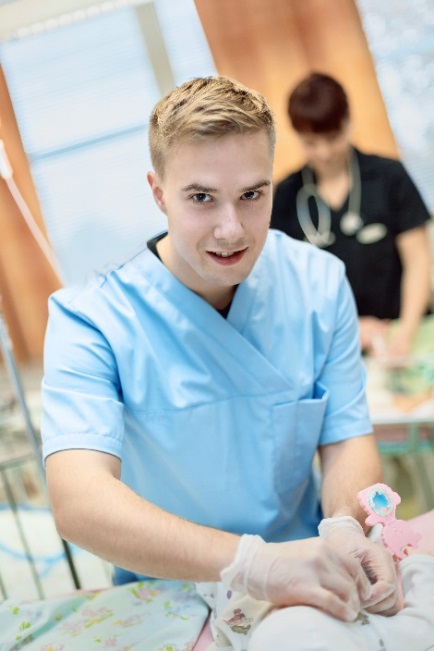 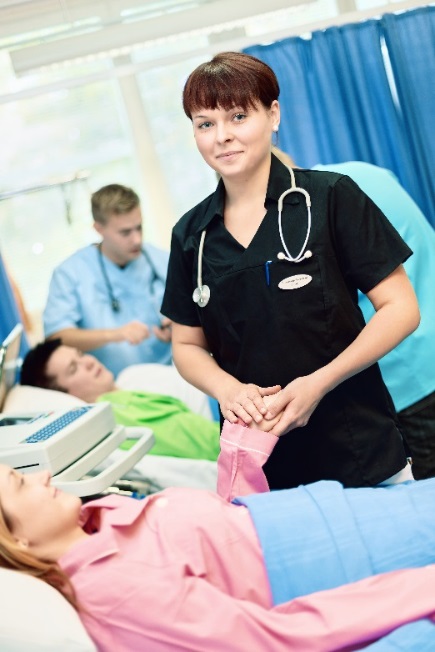 Social Services, Health and Sports

Nursing
Public Health Nursing
Social Services
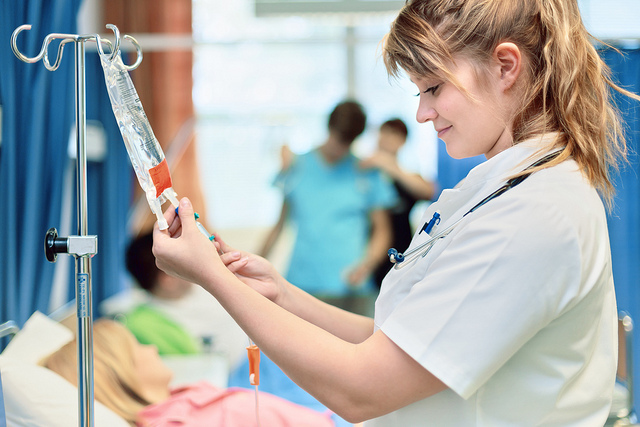 Master’s Degree Programmes
IN FINNISH
Promoting Wellbeing Through Culture and Art Activities
Social and Health Care Development and Management
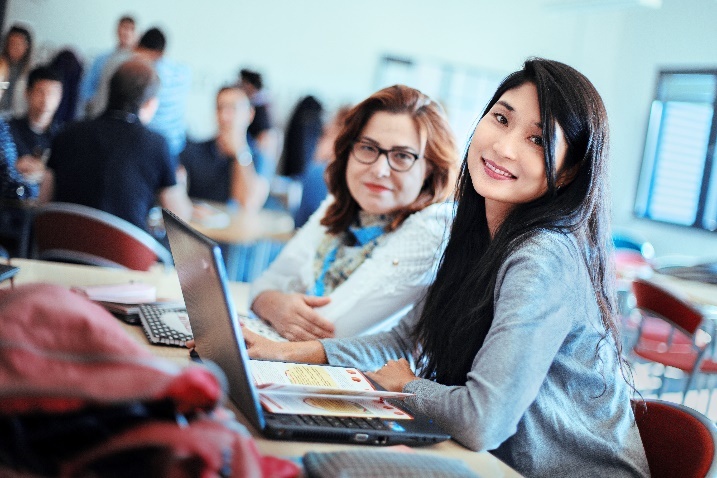 Nursing Education in HAMK
Learning is an active process of a student
 
Learning occurs also outside the classrooms – informal learning 

Collaboration and networking build the learning environment 
- Teaching is not the only learning resource 
 
In continuously changing world, life long learning is the key competence 
– students need to learn to learn
Principles of Nursing Education in HAMK
Student centeredness: feedback and active role as developers 
Competence orientated : intensive collaboration with health care services and other networks 
Variation of pedagogical solution: PBL, virtual learning, project work
Variation of learning environments: SIM center, hospitals,  multidisciplinary project groups, working with clients
Benchmarking good practices inside UAS and between HEIs
Nursing education in Finland
In Finland nurses receive their education at universities of applied sciences Registered nurses require 210 ects and lasts  3.5 years
Fulfills EU requirements (EU directives)
Nursing education requirements according to EU Directives
Practical studies:

Medical nursing
Surgical nursing
Child care and pediatric nursing
Maternity care
Mental health and psychiatric nursing
Elderly care and geriatric nursing
Theoretical studies:

Nursing ethics
Medical and surgical nursing
Child care and pediatric nursing
Maternity care
Mental health and psychiatric nursing
Elderly care and geriatric nursing
Natural and social sciences
Nursing education in HAMK
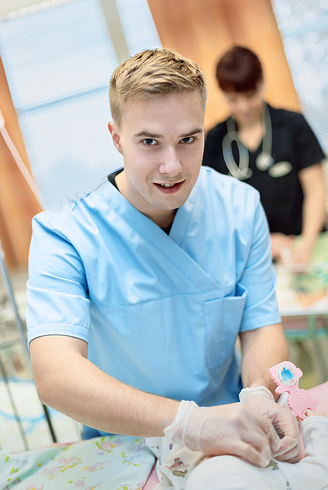 Seven modules for core competences, 15 ects each

Two modules of profile studies 15 + 15 ects

Practical studies  are 75 ects  + 15 ects 90 ects
Length of the practical studies in clinical placements is 5- 7 weeks
The aim is to stengthen practical skills as well as theoretical understanding
The focus is on growth and development of professional identity
Students are in active role and able to take part in nursing of the patients
Each student has a nurse mentor on the ward as a work pair
HAMK SIMCENTER AINOLA
The main idea is to focus in issues related to patient care; technical skills and non-technical skills 
The simulation environment SimCenter Ainola can be utilised in many ways in bachelor level education and in continuing education
Nursing and social service students
Many external partners: Feevale University, in Brazil, Finnish Defece Forces, in specific NATO simulations, Kanta-Häme Central Hospital (both Hämeenlinna and Riihimäki units) and Hämeenlinna Health Services - department
EQUIPMENTS
SimCenter Ainola has a SimMan 3G patient simulator 
 In addition center is equipped with ADL-simulator and junior simulator
Modern av-system 
Also possibility to take simulation “out”
WHERE simulation is used?
With undergraduate nursing students we simulate e.g. in these subjects: 
basics of nursing
medical and surgical nursing 
ethics of nursing 
health promotion
mental health nursing 
acute nursing
pediatric nursing 
leadership studies /team work 
first aid 
In supplement education the sexual advicer education uses simulation too
With non-technical skills the students learn how to: 
handle the situation (planning, pointing out the recourses, etc)
team work skills (collaboration, sharing information, communication, etc.)
situational awareness (making notices and preparing, understanding, etc.)
decision making (different option, risks, choose proper option, re-estimation, etc.) 
leadership
→ All these point out in the end for patient safety
OUTCOMES
Have proven to create good learning outcomes 
The learning experiences have proven to be pleasant and at high quality for both undergraduate students, experienced nurses and medical teams
 Simulation has enhanced co-operation skills of medical teams in the real life situations of patient care
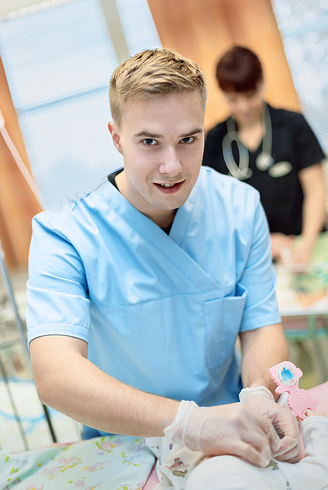 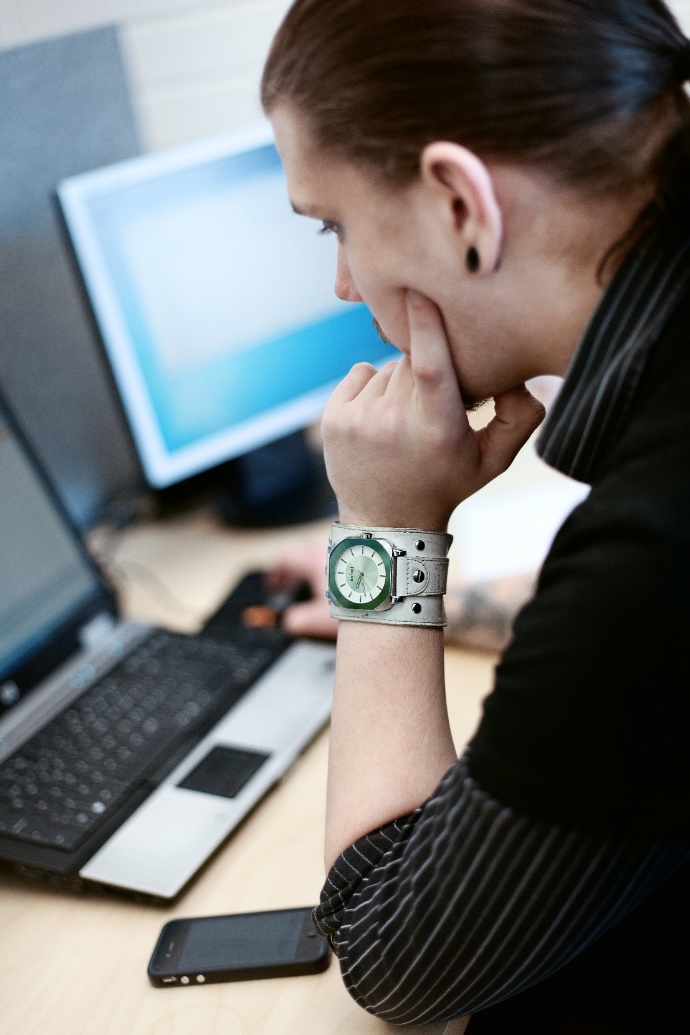 Customer-oriented applied research
Four research units
Sheet Metal Centre 
sheet metal products and manufacturing
Professional Excellence 
competence development and management
Bioeconomy 
bioprocesses and sustainable development
Smart Services
digital technologies and service business development across sectors
Respond to both global and regional challenges.
Each research unit has its own research programmes with specified areas of expertise.
Research groups make good use of HAMK’s many different fields and combine expertise from  these various fields. 
Research environments offer a place to implement applied research.
Produce direct benefits for HAMK students and business and industry.
By combining research activities and teaching, the structure and content of education is improved.
HAMK Yleisesitys 2017
23.11.2018
International HAMK
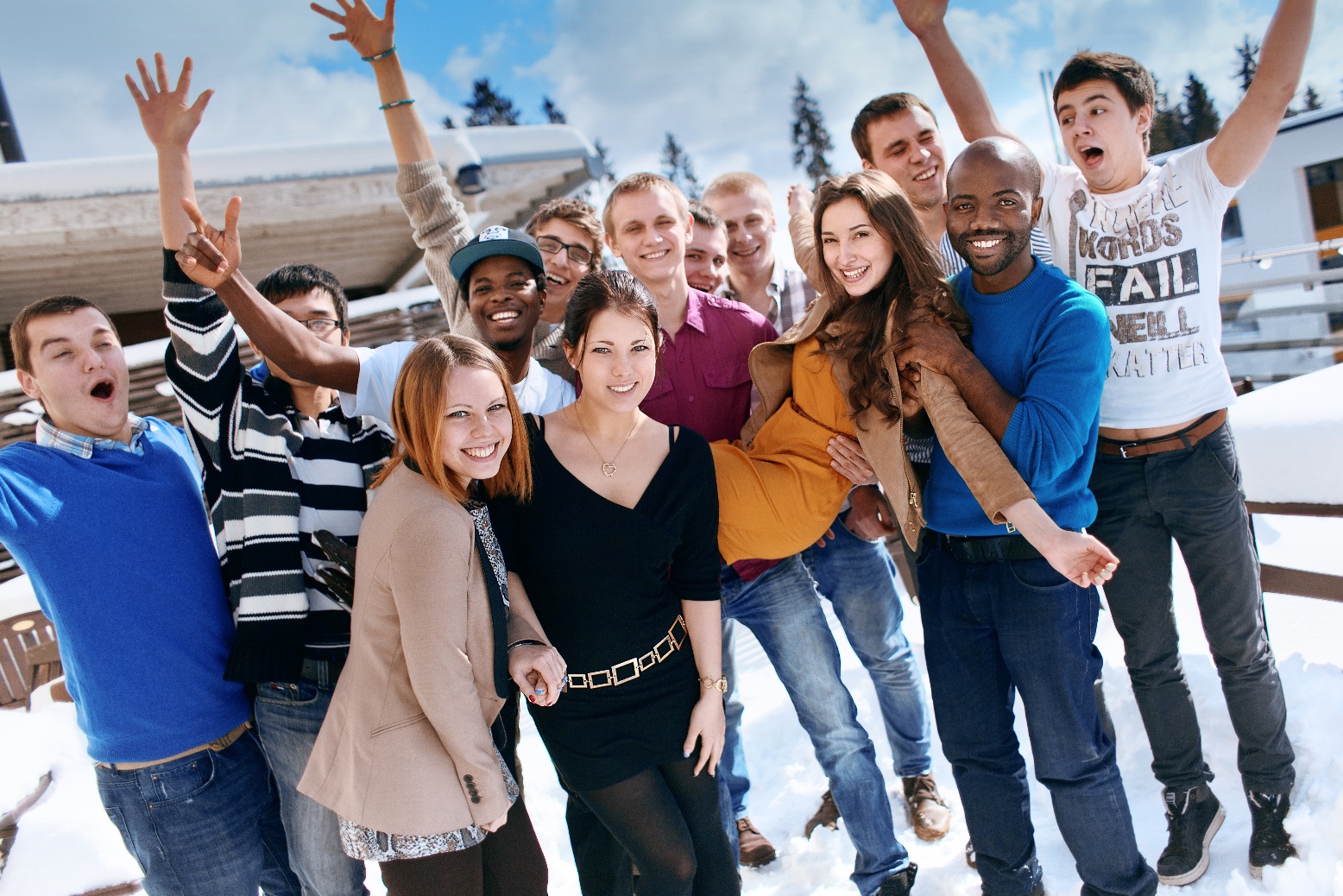 International HAMK
All students are guaranteed opportunities to develop their international competence, which forms a part of the generic workplace competences.

E.g. mobility, double degrees, virtual mobility,  courses offered in English, international R&D projects.

Staff mobility promotes the quality of education and RD activities and supports the international competence of students.

International HAMK has a significant impact on the internationalisation of the region’s enterprises and the community
International HAMKPartners
Over 100 partner universities in Europe, about 20 partner universities in Asia, America, Russia and Africa
Strategic partnerships: 
Feevale University, Brazil
VIA University College, Denmark

HAMK has about 10 double degree partners which allows students to complete another degree abroad while studying at HAMK.
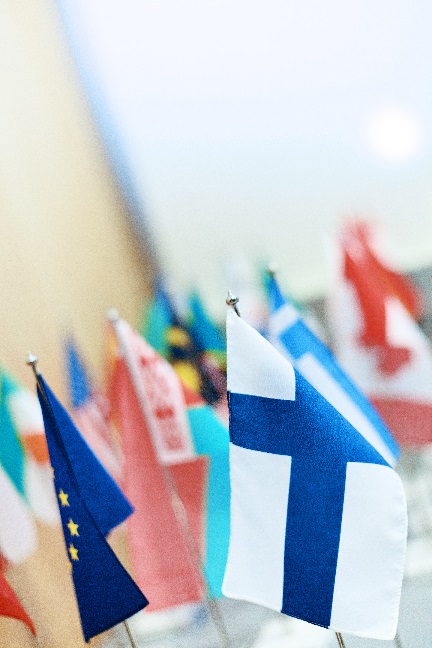 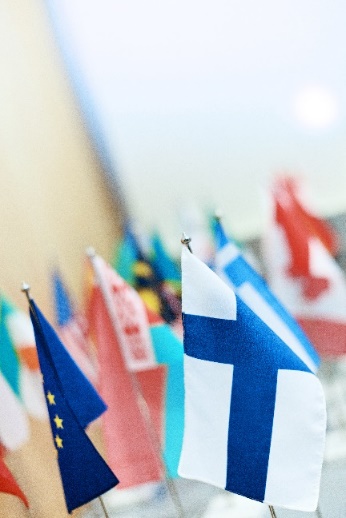 International HAMKMobility 2017
167 outgoing students and trainees to 25 different countries

150 incoming students and trainees from 25 different countries

349 outgoing staff exchangesto 43 different countries

185 incoming staff exchangesfrom 24 different countries
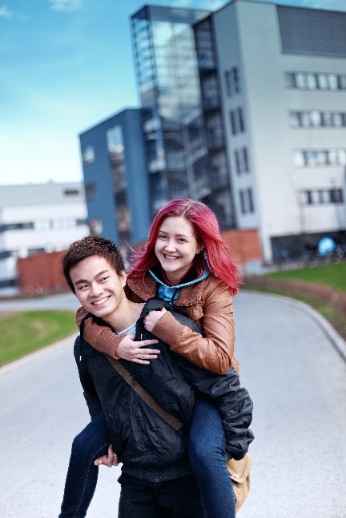 Audited by FINEEC
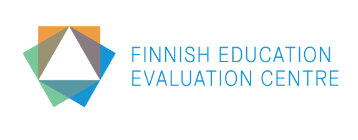 In Finland, the Finnish Education Evaluation Centre (FINEEC) audits the quality systems inhigher education. FINEEC conducted an auditof HAMK in 2016 and awarded the institutiona quality label valid for six years starting on26 August 2016. 

In the previous audit of 2010, HAMK was the firsthigher education institution in Finland to receivethe status ”advanced” which is the highest levelof the quality assurance system.

The quality assurance system is based on the  PDCA (Plan, Do, Check, Assess) model for the planning, implementation and assessment of activities and continuous development.
Finland in a Nutshell
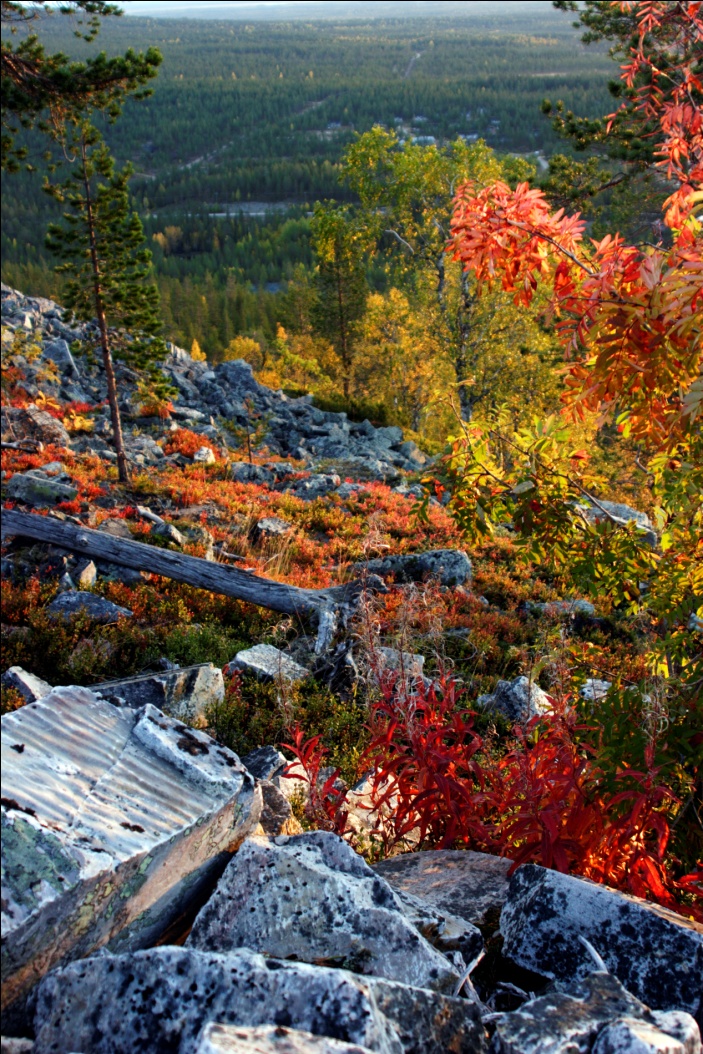 Häme University of Applied SciencesVisamäentie 35 A13100 HämeenlinnaFINLAND

tel: +358 3 6461
Email: hamk@hamk.fi